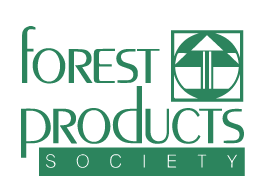 Title
Authors and Affiliations
Body of the Poster goes here.


Note: This Poster Template is set for the appropriate 3’ x 4’ sizing (36 inches wide x 48 inches tall).  

Thank you for submitting your original, high-quality work for the 2022 FPS International Conference!